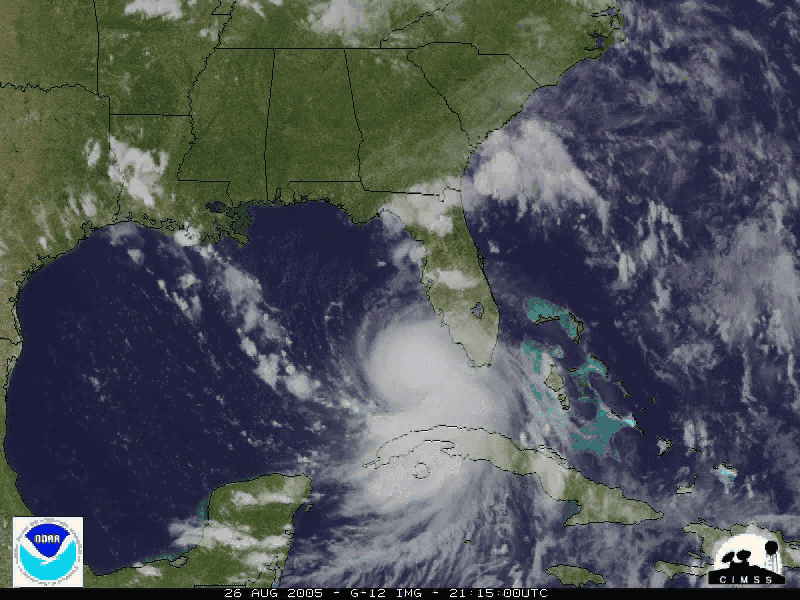 1
GOES-15: Sample “1-min” imagery
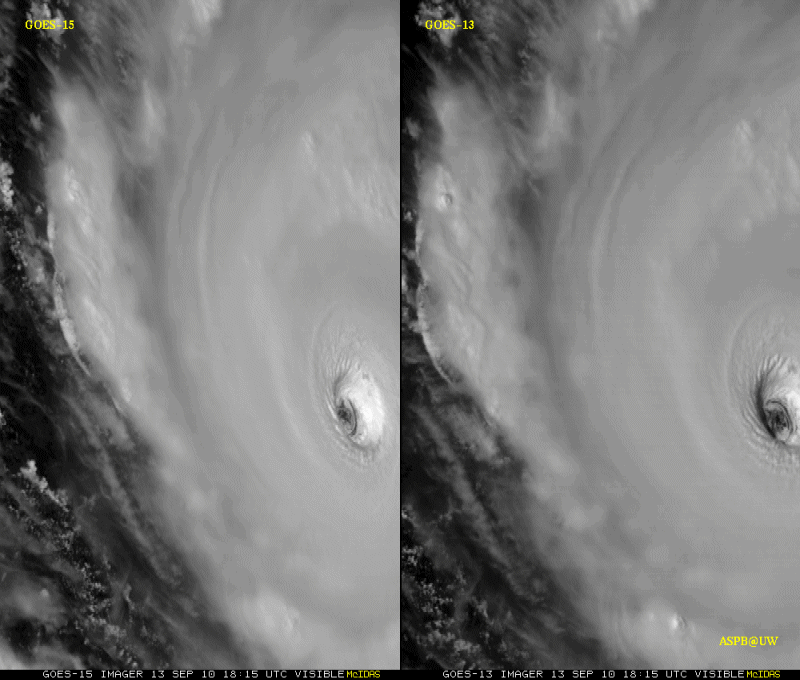 1-min
30-min
2
Visible data from the GOES-15 NOAA Science Test, lead by Hillger and Schmit
[Speaker Notes: Igor]
ATS-III 18Nov1967 15UTC
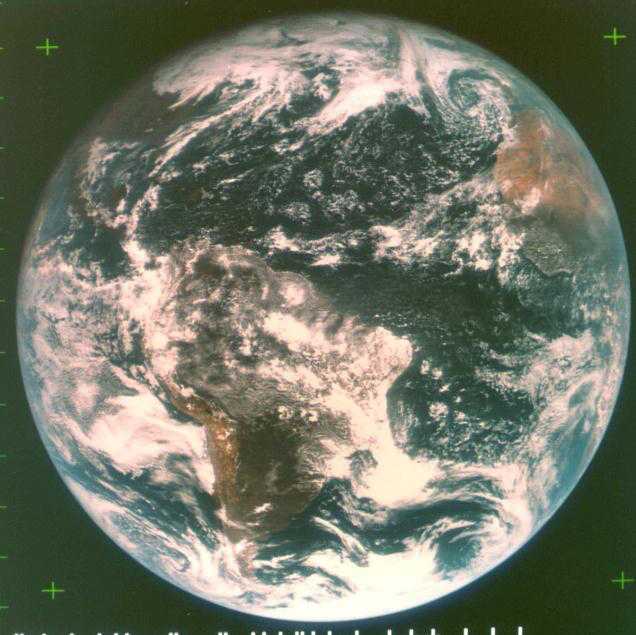 3
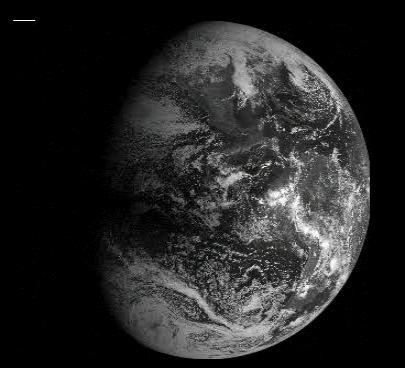 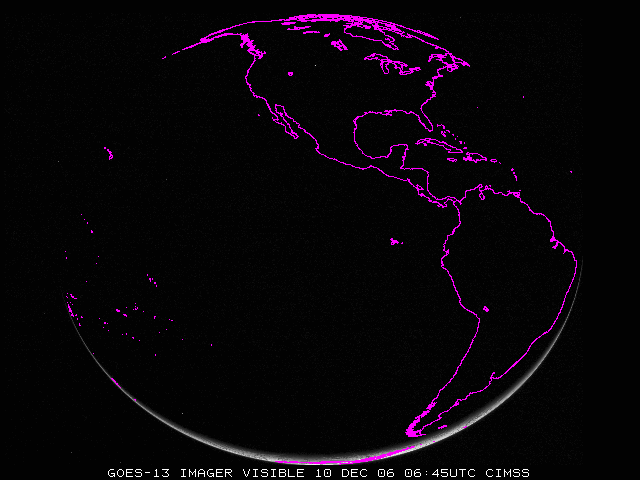 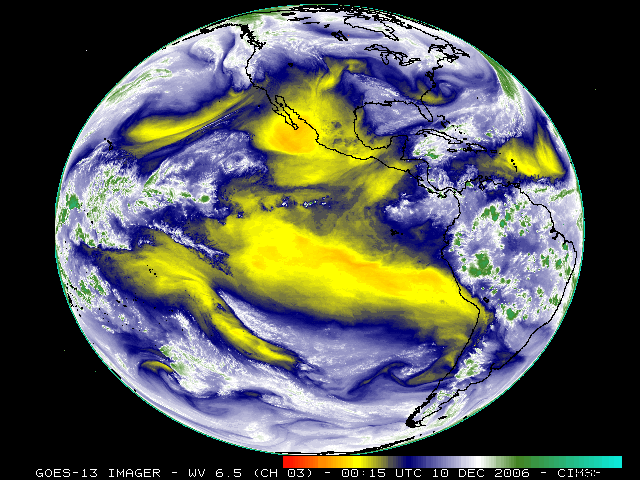 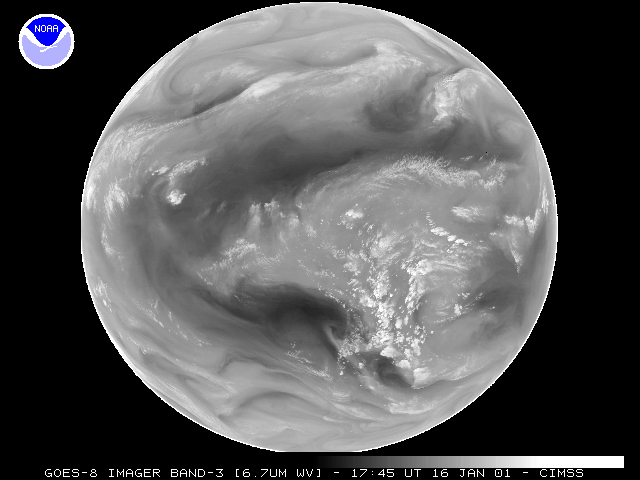 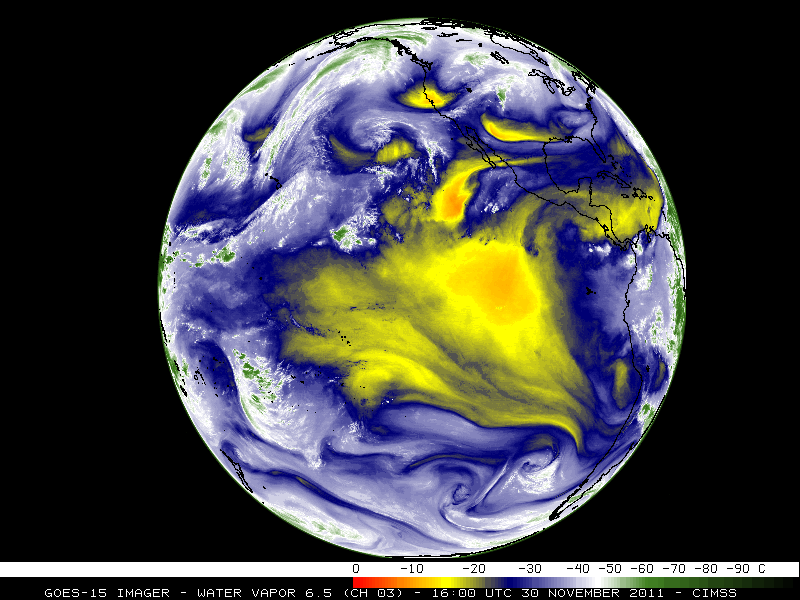 6
Inter-satelliteACM Comparison
The EUMETSAT Meteorological Product Extraction Facility (MPEF) Cloud Mask  cloud mask provides a well-characterized mask designed for the imagery used as proxy

 The animation on the right shows a comparison of the ACM run on data from SEVIRI as compared to the EUMETSAT cloud mask from that scene.

 Inter-satellite comparisons of cloud mask (and other products) can provide insight as to deficiencies and improvement in both products (next slide)
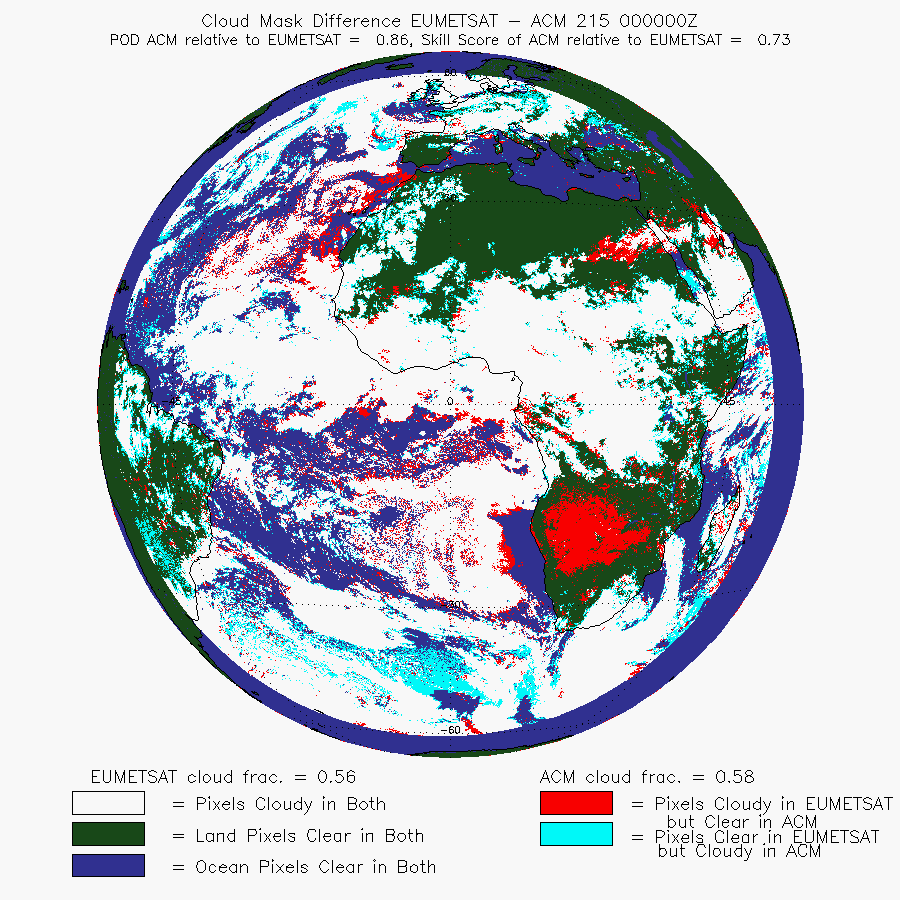 7
A. Heidinger, ASPB